Sermon
“We are Brethren”

Jeff Smelser
Brothers in a Family
In the languages of the Bible, plural “brothers” often = “siblings”
(some translations are adding “… and sisters”)
Mark 3:31ff
31 Then His mother and His brothers came, and while standing outside they sent word to Him, calling for Him. 32 And a crowd was sitting around Him, and they said to Him, “Behold, Your mother and Your brothers are outside looking for You.” 33 Answering them, He said, “Who are My mother and My brothers?” 34 And looking around at those who were sitting around Him, He said, “Here are My mother and My brothers! 35 For whoever does the will of God, this is My brother, and sister, and mother.”
Brothers in a Family
In the languages of the Bible, plural “brothers” often = “siblings”
(some translations are adding “… and sisters”)
Mark 3:31ff
31 Then His mother and His brothers came, and while standing outside they sent word to Him, calling for Him. 32 And a crowd was sitting around Him, and they said to Him, “Behold, Your mother and Your brothers are outside looking for You.” 33 Answering them, He said, “Who are My mother and My brothers?” 34 And looking around at those who were sitting around Him, He said, “Here are My mother and My brothers! 35 For whoever does the will of God, this is My brother, and sister, and mother.”
Brothers in a Family
In the languages of the Bible, plural “brothers” often = “siblings”
(some translations are adding “… and sisters”)
Mark 3:31ff
31 Then His mother and His brothers came, and while standing outside they sent word to Him, calling for Him. 32 And a crowd was sitting around Him, and they said to Him, “Behold, Your mother and Your brothers are outside looking for You.” 33 Answering them, He said, “Who are My mother and My brothers?” 34 And looking around at those who were sitting around Him, He said, “Here are My mother and My brothers! 35 For whoever does the will of God, this is My brother, and sister, and mother.”
Brothers in a Family
In the languages of the Bible, plural “brothers” often = “siblings”
(some translations are adding “… and sisters”)
Mark 3:31ff
31 Then His mother and His brothers came, and while standing outside they sent word to Him, calling for Him. 32 And a crowd was sitting around Him, and they said to Him, “Behold, Your mother and Your brothers are outside looking for You.” 33 Answering them, He said, “Who are My mother and My brothers?” 34 And looking around at those who were sitting around Him, He said, “Here are My mother and My brothers! 35 For whoever does the will of God, this is My brother, and sister, and mother.”
Brothers in a Family
In the languages of the Bible, plural “brothers” often = “siblings”
(some translations are adding “… and sisters”)
Mark 3:31ff
31 Then His mother and His brothers came, and while standing outside they sent word to Him, calling for Him. 32 And a crowd was sitting around Him, and they said to Him, “Behold, Your mother and Your brothers are outside looking for You.” 33 Answering them, He said, “Who are My mother and My brothers?” 34 And looking around at those who were sitting around Him, He said, “Here are My mother and My brothers! 35 For whoever does the will of God, this is My brother, and sister, and mother.”
Brothers in a Family
“Blood is thicker than water”
Brothers in a Family
Genesis 34:31
But they said, “Should he treat our sister like a prostitute?”
Brothers in a Family
Genesis 37:27
“Come, and let’s sell him to the Ishmaelites and not lay our hands on him, for he is our brother, our own flesh.”
Brothers in a Family
Genesis 45:24
So he sent his brothers away, and as they departed, he said to them, “Do not quarrel on the journey.”
Brothers in a Family
Jacob/Israel

Reuben		Dan			Gad		Joseph
Simeon		Naphtali		Asher	Benjamin
Levi
Judah
Issachar
Zebulun
Leah			Bilhah		Zilpah	Rachel
Gen. 46:27  …all the people of the house of Jacob, who came to Egypt, were seventy
Brothers in a Family
Exodus 2:11 (KJV)
11 And it came to pass in those days, when Moses was grown, that he went out unto his brethren, and looked on their burdens: and he spied an Egyptian smiting an Hebrew, one of his brethren.
Brothers in a Family
Jacob/Israel

Reuben		Dan			Gad		Joseph
Simeon		Naphtali		Asher	Benjamin
Levi
Judah
Issachar
Zebulun
Leah			Bilhah		Zilpah	Rachel
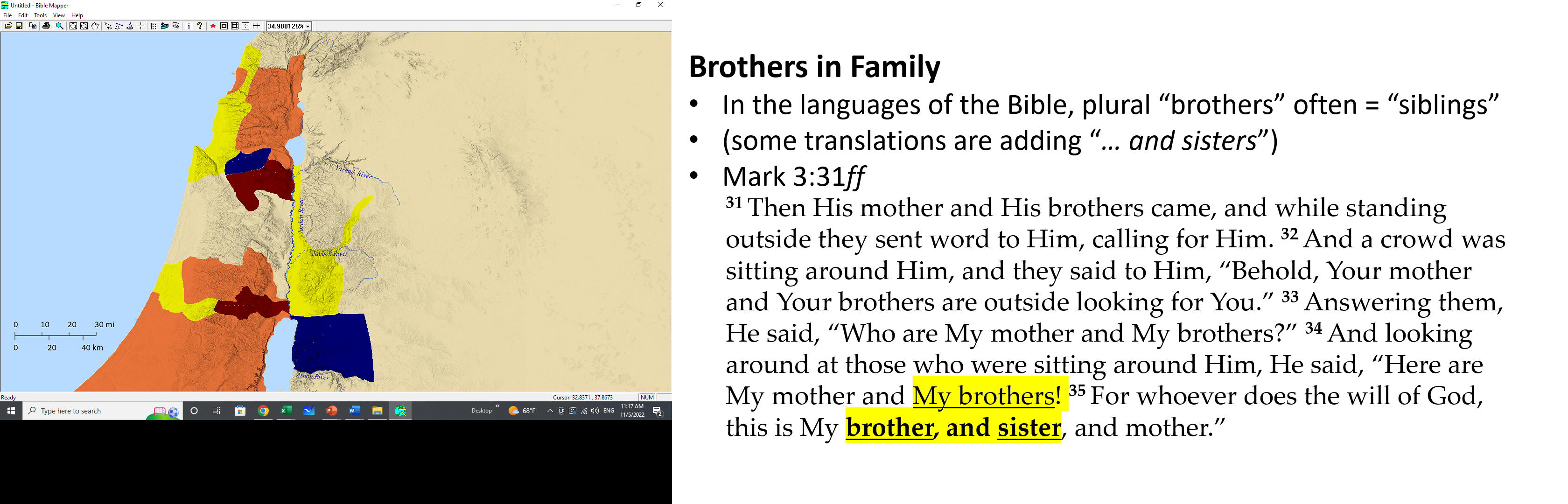 Brothers in a Family
Naphtali
Asher
Israel
Zebulun
Issachar
Judges 21:6
And the sons of Israel were sorry for their brother Benjamin, and said, “Today one tribe is cut off from Israel!”
Manasseh
Gad
Ephraim
Dan
Benjamin
Judah
Reuben
Simeon
Brothers in a Family
Varying scope of “brotherhood”
all Israel 
just your tribe
Edomites are brothers

New Testament: Fellow Israelites are “brethren”

But watch what happens…
Brothers in a Family
But watch what happens…
Acts 15 23 and they sent this letter by them:
“The apostles and the brethren who are elders, to the brethren in Antioch and Syria and Cilicia who are from the Gentiles: Greetings.”
Brothers in a Family
But watch what happens…
Israel in the flesh – Paul’s fleshly brothers

But the brothers in Christ become primary

Romans 9-11

Acts 17	Jews, brethren in the flesh, opposed Paul
		“brethren,” primarily Gentiles, aided Paul
Brothers in a Family
But watch what happens…
Colossians 1:2 To the saints and faithful brethren in Christ who are at Colossae
Paul’s Spiritual Family,

those in Christ
(Jews & Gentiles)
Paul’s fleshly Family,

Israelites
Brothers in a Family
Romans 12:10
Be devoted to one another in brotherly love
Our Spiritual Family,

those in Christ
(Jews & Gentiles)
1 Peter 1:22
Since you have in obedience purified your souls for a sincere love of the brethren, fervently love one another from the heart
1 Peter 3:8
…let all be harmonious, sympathetic, brotherly…
Brothers in a Family
1 John 4:21
The one who loves God should love his brother also
Our Spiritual Family,

those in Christ
(Jews & Gentiles)
James 5:19-20
My brethren, if any among you strays from the truth, and one turns him back, let him know that he who turns a sinner from the error of his way will save his soul from death and will cover a multitude of sins.
Brothers in a Family
Matthew 18 (NASB)
15 “Now if your brother sins, go and show him
his fault in private; if he listens to you, you have gained your brother.”
Brothers in a Family
Matthew 18
15 “Now if your brother sins against you, go and show him his fault in private; if he listens to you, you have gained your brother.”
Brothers in a Family
Matthew 18:15 (ESV)
“If your brother sins against you, go and tell him his fault, between you and him alone. If he listens to you, you have gained your brother.”
Brothers in a Family
Matthew 18:15 (ASV)
“And if thy brother sin against thee, go, show him his fault between thee and him alone: if he hear thee, thou hast gained thy brother.”
Brothers in a Family
Matthew 18:15 (ASV)
“And if thy brother sin against thee, go, show him his fault between thee and him alone: if he hear thee, thou hast gained thy brother.”
Mistake of Looking at a Biblical Instruction as an Isolated Rule
Brothers in a Family
Matthew 18:15 (ASV)
“And if thy brother sin against thee, go, show him his fault between thee and him alone: if he hear thee, thou hast gained thy brother.”
Pharisaic
Brothers in a Family
Matthew 18:15 (ASV)
“And if thy brother sin against thee, go, show him his fault between thee and him alone: if he hear thee, thou hast gained thy brother.”
Brothers in a Family
Matthew 18:15 (ASV)
“And if thy brother sin against thee, go, show him his fault between thee and him alone: if he hear thee, thou hast gained thy brother.”
“Not applicable if there are no witnesses to the sin”
Brothers in a Family
Matthew 18:15 (ASV)
“And if thy brother sin against thee, go, show him his fault between thee and him alone: if he hear thee, thou hast gained thy brother.”
But the passage doesn’t say “Take one or two  witnesses”
Brothers in a Family
Matthew 18:15-16
“And if thy brother sin against thee, go, show him his fault between thee and him alone: if he hear thee, thou hast gained thy brother. But if he hear thee not, take with thee one or two more…”
Brothers in a Family
Matthew 18:15-16
“And if thy brother sin against thee, go, show him his fault between thee and him alone: if he hear thee, thou hast gained thy brother. But if he hear thee not, take with thee one or two more, that at the mouth of two witnesses or three every word may be established.”
Brothers in a Family
Matthew 18:15-16
“And if thy brother sin against thee, go, show him his fault between thee and him alone: if he hear thee, thou hast gained thy brother. But if he hear thee not, take with thee one or two more, that at the mouth of two witnesses or three every word may be established.”
“‘witnesses’ has to mean the same thing as in Deuteronomy 19:15”
Brothers in a Family
Matthew 18:15-16
“And if thy brother sin against thee, go, show him his fault between thee and him alone: if he hear thee, thou hast gained thy brother. But if he hear thee not, take with thee one or two more, that at the mouth of two witnesses or three every word may be established.”
2 Questions:
Does Deuteronomy 19:15 require “eye-witnesses”?
Must we understand Jesus’ words in the same way?
2 Questions:
Does Deuteronomy 19:15 require “eye-witnesses”?
Brothers in a Family
Matthew 18:15-16
“And if thy brother sin against thee, go, show him his fault between thee and him alone: if he hear thee, thou hast gained thy brother. But if he hear thee not, take with thee one or two more, that at the mouth of two witnesses or three every word may be established.”
Deuteronomy 17:6
On the testimony of two witnesses or three witnesses, the condemned shall be put to death; he shall not be put to death on the testimony of only one witness.
Deuteronomy 19:15
A single witness shall not rise up against a person regarding any wrongdoing or any sin that he commits; on the testimony of two or three witnesses a matter shall be confirmed.
Numbers 35:30
If anyone kills a person, the murderer shall be put to death on the testimony of witnesses, but no person shall be put to death on the testimony of only one witness.
2 Questions:
Does Deuteronomy 19:15 require “eye-witnesses”?
Brothers in a Family
Matthew 18:15-16
“And if thy brother sin against thee, go, show him his fault between thee and him alone: if he hear thee, thou hast gained thy brother. But if he hear thee not, take with thee one or two more, that at the mouth of two witnesses or three every word may be established.”
Could there be a circumstantial witness?
	“I saw him in possession of the stolen goods”
Could there be a witness who testifies to motive?
	“I heard him say, ‘so-and-so should get what’s coming to him’”
Could there be a character witness?
Could there be other kinds of witnesses?
	“The defendant boasted that he had done this”
2 Questions:
Does Deuteronomy 19:15 require “eye-witnesses”?
Brothers in a Family
Matthew 18:15-16
“And if thy brother sin against thee, go, show him his fault between thee and him alone: if he hear thee, thou hast gained thy brother. But if he hear thee not, take with thee one or two more, that at the mouth of two witnesses or three every word may be established.”
In Matthew 18:15ff, does eye-witnesses of the sin even make sense?
…or even “witnesses” with first-hand knowledge of the sin?
2 Questions:
Does Deuteronomy 19:15 require “eye-witnesses”?
Brothers in a Family
Matthew 18:15-16
“And if thy brother sin against thee, go, show him his fault between thee and him alone: if he hear thee, thou hast gained thy brother. But if he hear thee not, take with thee one or two more, that at the mouth of two witnesses or three every word may be established. And if he refuse to hear them, tell it unto the church: and if he refuse to hear the church also, let him be unto thee as the Gentile and the publican.”
In Matthew 18:15ff, does eye-witnesses of the sin even make sense?
…or even “witnesses” with first-hand knowledge of the sin?
Witnesses’ function
Church’s function
2 Questions:
Does Deuteronomy 19:15 require “eye-witnesses”?
Must we understand Jesus’ words in the same way?
Brothers in a Family
Matthew 18:15-16
“And if thy brother sin against thee, go, show him his fault between thee and him alone: if he hear thee, thou hast gained thy brother. But if he hear thee not, take with thee one or two more, that at the mouth of two witnesses or three every word may be established.”
THE PRINCIPLE OF WITNESSES is found throughout the Bible
THE COMMON THEME is ESTABLISHING TRUTH
THE COMMON THEME IS NOT “EYEWITNESSES OF SIN”

EXAMPLES OF WITNESSES

John 5:30-39  	(1) John, (2) Works, (3) Scriptures
2 Questions:
Does Deuteronomy 19:15 require “eye-witnesses”?
Must we understand Jesus’ words in the same way?
Brothers in a Family
Matthew 18:15-16
“And if thy brother sin against thee, go, show him his fault between thee and him alone: if he hear thee, thou hast gained thy brother. But if he hear thee not, take with thee one or two more, that at the mouth of two witnesses or three every word may be established.”
THE PRINCIPLE OF WITNESSES is found throughout the Bible
THE COMMON THEME is ESTABLISHING TRUTH
THE COMMON THEME IS NOT “EYEWITNESSES OF SIN”

EXAMPLES OF WITNESSES

John 8:17		(1) Jesus himself, (2) the Father
What was the testimony?
	That Jesus is the light of the world!
2 Questions:
Does Deuteronomy 19:15 require “eye-witnesses”?
Must we understand Jesus’ words in the same way?
Brothers in a Family
Matthew 18:15-16
“And if thy brother sin against thee, go, show him his fault between thee and him alone: if he hear thee, thou hast gained thy brother. But if he hear thee not, take with thee one or two more, that at the mouth of two witnesses or three every word may be established.”
THE PRINCIPLE OF WITNESSES is found throughout the Bible
THE COMMON THEME is ESTABLISHING TRUTH
THE COMMON THEME IS NOT “EYEWITNESSES OF SIN”

EXAMPLES OF WITNESSES

Revelation 11:3ff		(1) The apostles, (2) the prophets
2 Questions:
Does Deuteronomy 19:15 require “eye-witnesses”?
Must we understand Jesus’ words in the same way?
Brothers in a Family
Matthew 18:15-16
“And if thy brother sin against thee, go, show him his fault between thee and him alone: if he hear thee, thou hast gained thy brother. But if he hear thee not, take with thee one or two more, that at the mouth of two witnesses or three every word may be established.”
THE PRINCIPLE OF WITNESSES is found throughout the Bible
THE COMMON THEME is ESTABLISHING TRUTH
THE COMMON THEME IS NOT “EYEWITNESSES OF SIN”

EXAMPLES OF WITNESSES

1 John 5:6-8	(1) the Spirit, (2) the water, (3) the blood